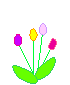 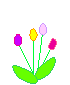 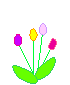 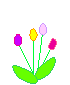 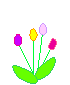 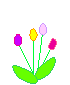 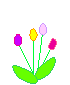 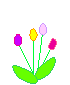 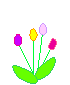 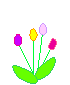 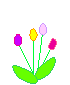 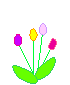 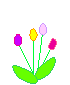 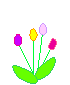 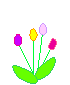 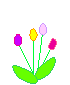 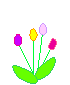 ICT ট্রেনিং-২০২০ইং এর Basic ICT Training for Teacher কোর্সের ৩য় ব্যাচের ৯ম কার্যদিবসে UITRCE এর পক্ষ থেকে সবাইকে অনেক অনেক
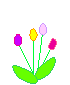 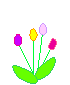 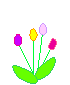 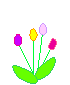 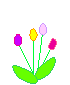 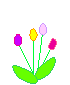 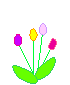 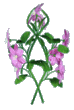 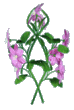 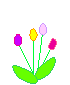 শুভেচ্ছা
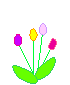 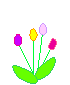 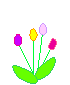 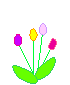 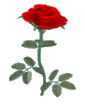 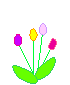 স্বা
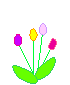 গ
ত
ম
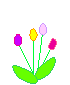 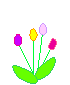 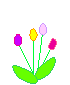 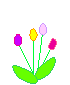 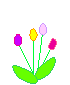 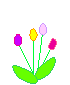 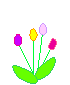 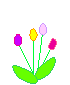 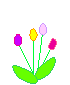 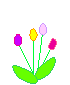 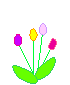 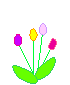 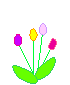 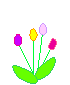 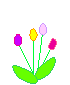 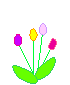 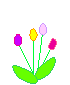 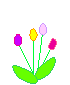 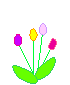 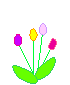 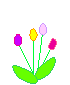 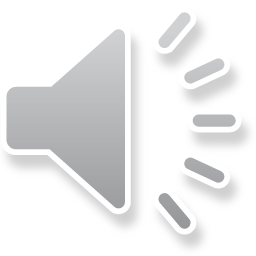 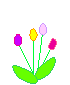 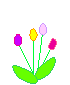 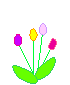 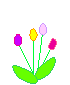 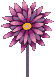 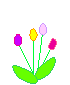 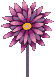 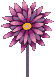 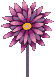 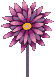 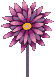 মোহাম্মদ মোফাজ্জল হোসেন (মুকুল) , সহকারী শিক্ষক (ICT) , বানিয়াচং আদর্শ উচ্চ বিদ্যালয় , মোবাইল নম্বর- ০১৭২২৯১৭৯১৮E-mail: mofazzal.hossain1985@gmail.com
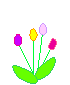 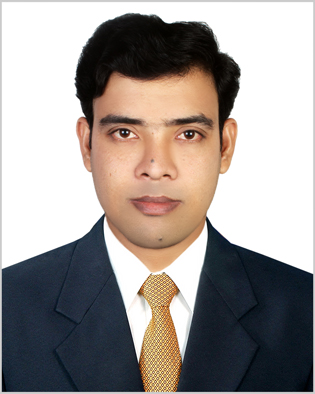 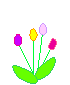 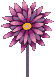 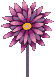 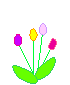 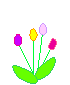 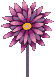 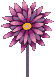 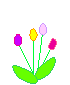 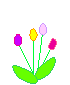 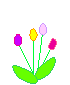 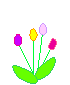 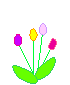 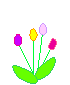 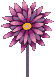 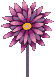 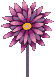 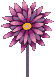 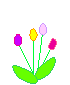 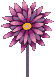 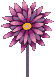 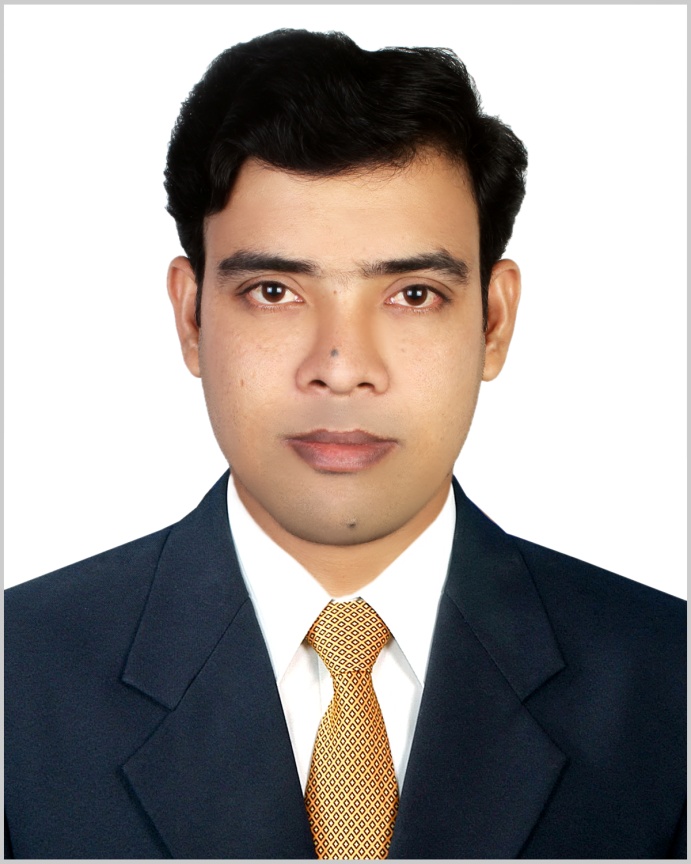 পরিচিতি
পাঠ পরিচিতি
শ্রেণিঃ নবম-দশম
অধ্যায়ঃ চতুর্দশ
পাঠঃ প্রতিসাম্যতা রেখার সংখ্যা নির্ণয় 
সময় : ৪০ মিনিট।
মোহাম্মদ মোফাজ্জল হোসেন (মুকুল) 
সহকারী শিক্ষক
বানিয়াচং আর্দশ উচ্চ বিদ্যালয় 
মোবাইলঃ ০১৭২২ ৯১৭ ৯১৮ 
E-mail: mofazzal.hossain1985@gmail.com
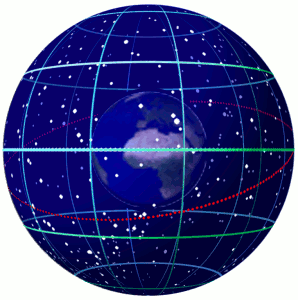 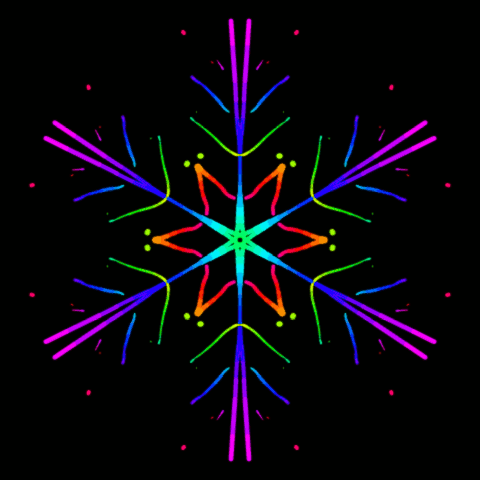 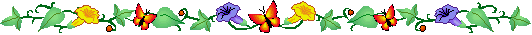 -: পরিচিতি :-
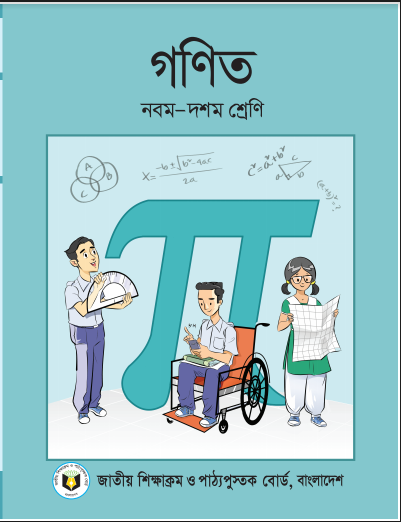 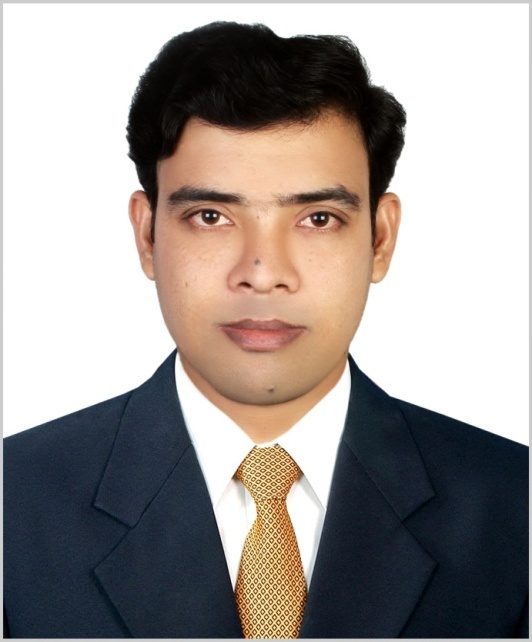 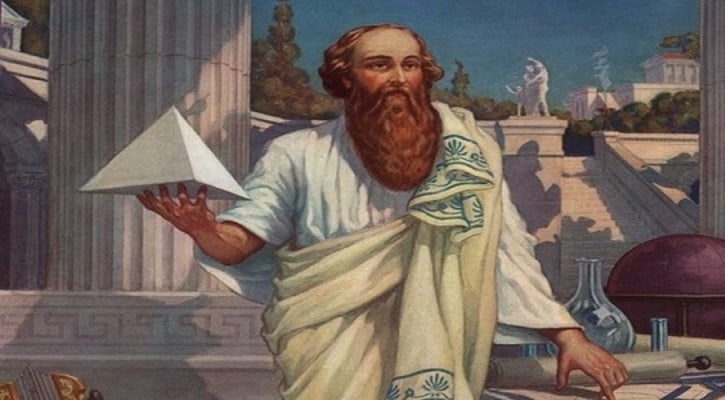 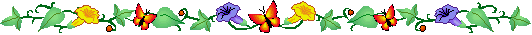 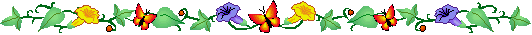 শ্রেণি : ৯ম/ ১০ম 
বিষয় : গণিত
অধ্যায় : পরিমিতি
পাঠের বিষয় : বেলনের আয়তন নির্ণয় 
সময় : ৪০ মিনিট
মোহাম্মদ মোফাজ্জল হোসেন 
সহকারী শিক্ষক (ICT)
বানিয়াচং আর্দশ উচ্চ বিদ্যালয় 
মোবাইলঃ ০১৭২২ ৯১৭ ৯১৮ 
E-mail: mofazzal.hossain1985@gmail.com
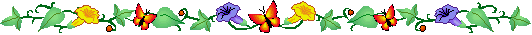 এসো আমরা একটি ছবি দেখি
তোমরা বলতে পার এগুলো কীসের ছবি ?
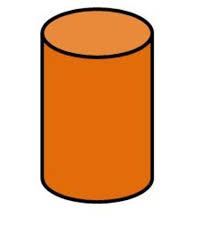 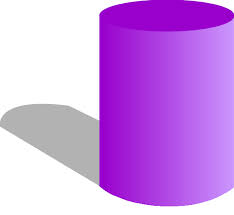 আজকের পাঠঃ
বেলন
শিখনফলঃ
এ পাঠ শেষে শিক্ষার্থীরা –
বেলনের ভূমির ক্ষেত্রফল নির্ণয় করতে পারবে ।
বেলনের বক্রতলের ক্ষেত্রফল নির্ণয় করতে পারবে ।
বেলনের সমগ্রতলের ক্ষেত্রফল নির্ণয় করতে পারবে ।
বেলনের আয়তন নির্ণয় করতে পারবে ।
বেলনঃ কোনো আয়তক্ষেত্রের যে কোনো বাহুকে অক্ষ  ধরে আয়তক্ষেত্রটিকে ঐ বাহুর চারিদিকে ঘোরালে যে  ঘনবস্তুর সৃষ্টির হয় তাকে সমবৃত্তভূমিক বেলন বা  সিলিন্ডার বলে ।
অক্ষ
আয়তক্ষেত্র
আমরা আগের অধ্যায়ে বৃত্ত ও আয়তক্ষেত্র সম্পর্কে জেনেছি।
চিত্রঃ বেলন/সিলিন্ডার
বেলনের বিভিন্ন অংশঃ
বৃত্তাকার তল
উচ্চতা
বেলনের বক্রপৃষ্ঠ
বৃত্তাকার তল
বৃত্তাকার ভূমির ক্ষেত্রফল নির্ণয়ঃ
B
r
A
বৃত্তাকার ভূমির ব্যাসার্ধ AB = r ,
বেলনের পৃষ্ঠের ক্ষেত্রফল নির্ণয়ঃ
উচ্চতা= h
বেলনের সমগ্র তলের ক্ষেত্রফল নির্ণয়ঃ
বেলনের আয়তন  নির্ণয়ঃ
h
এক নজরে বেলনের সূত্রঃ
একক কাজঃ
গাণিতিক সমস্যাঃ একটি সমবৃত্তভূমিক বেলনের উচ্চতা 10 সে.মি. এবং ভূমির ব্যাসার্ধ 7 সে.মি. হলে বেলনের আয়তন নির্ণয় করো ।
h = 10 সে.মি.
r = 7 সে.মি.
মূল্যায়নঃ
০১। বেলন কাকে বলে ?
০২। বেলনের আয়তন নির্ণয়ের সূত্রটি লিখ ।
০৩। বেলনের বক্রতলের ক্ষেত্রফল নির্ণয়ের সূত্রটি লিখ ।
বাড়ির কাজঃ
গাণিতিক সমস্যাঃ একটি সমবৃত্তভূমিক বেলনের উচ্চতা 6 সে.মি.এবং ভূমির ব্যাসার্ধ 12 সে.মি. হলে  বেলনের  
 সমগ্র তলের ক্ষেত্রফল  নির্ণয় করো ।
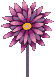 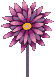 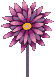 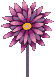 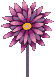 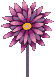 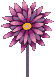 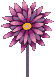 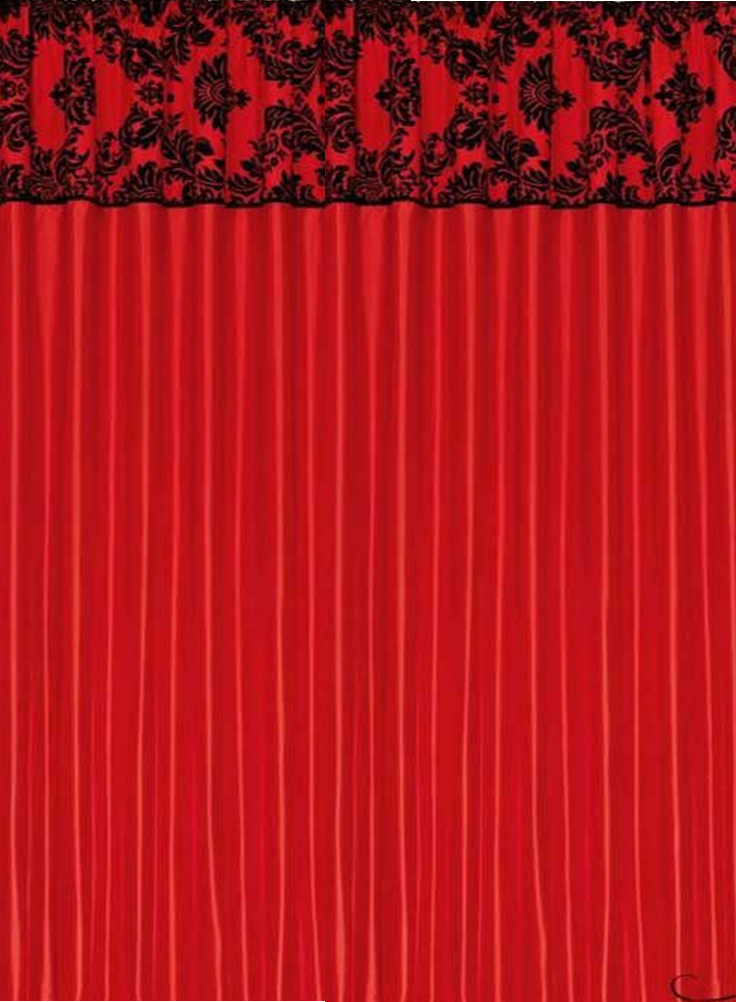 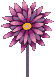 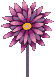 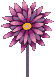 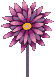 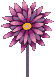 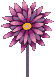 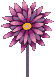 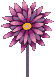 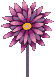 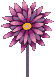 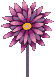 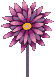 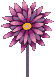 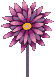 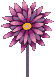 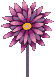 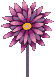 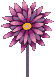 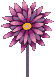 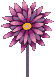 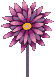 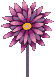 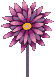 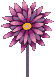 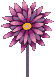 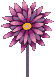 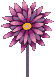 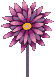 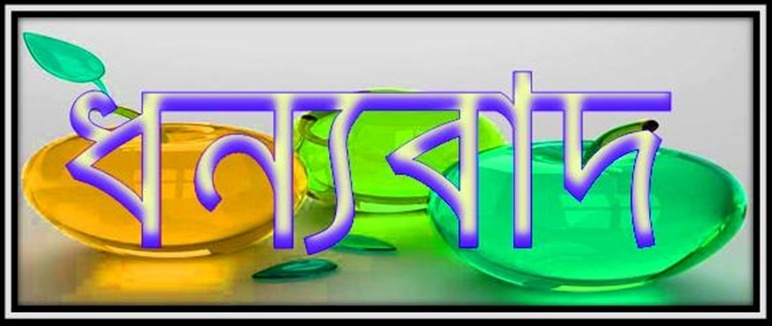 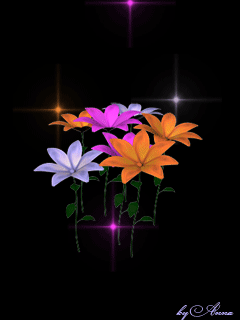 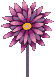 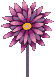 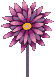 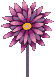 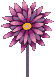 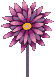 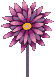 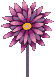 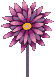 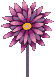 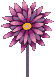 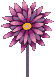 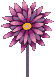 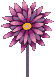 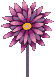 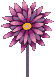 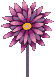 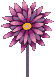 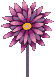 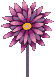 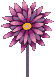 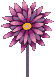